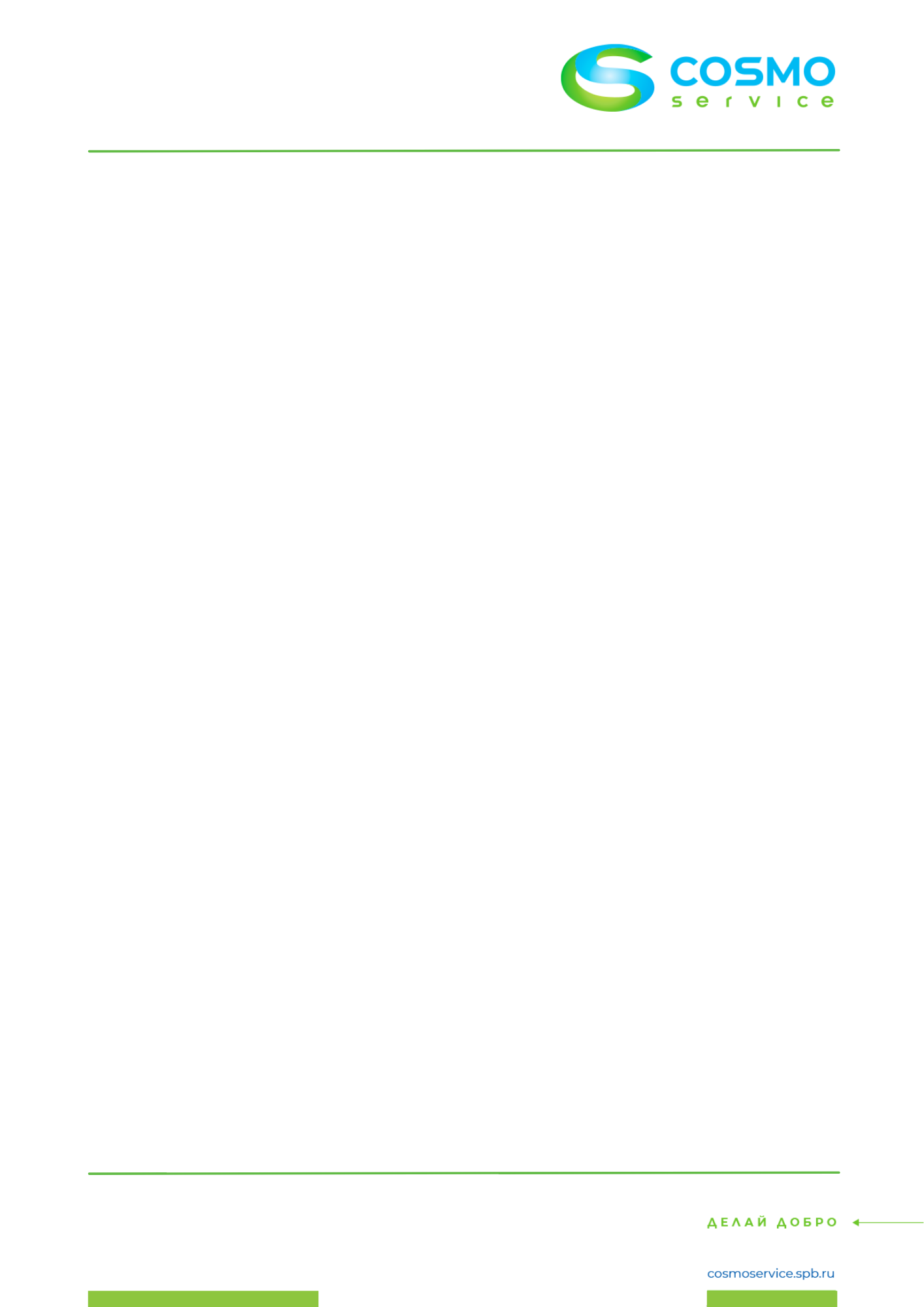 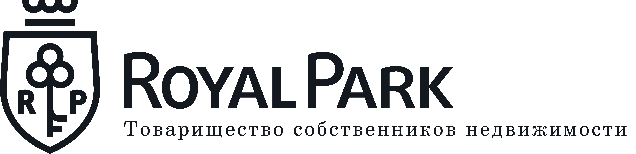 Фото-отчет
«Сентябрь-23»
Ремонт песочницы на детской площадке. Корпус 1, секция В.
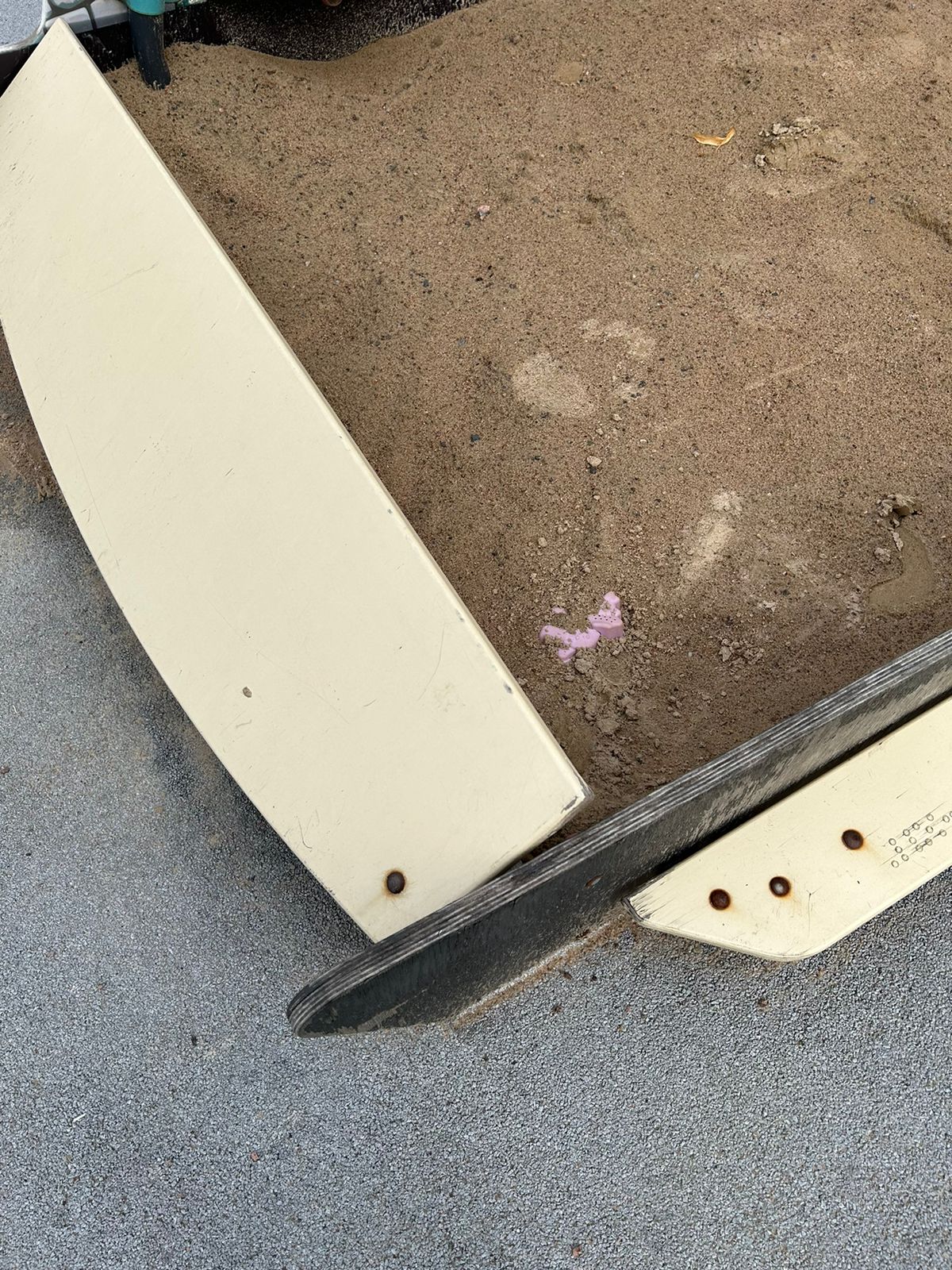 Устранение смещения фасадной плитки. Корпус 2, секция А.
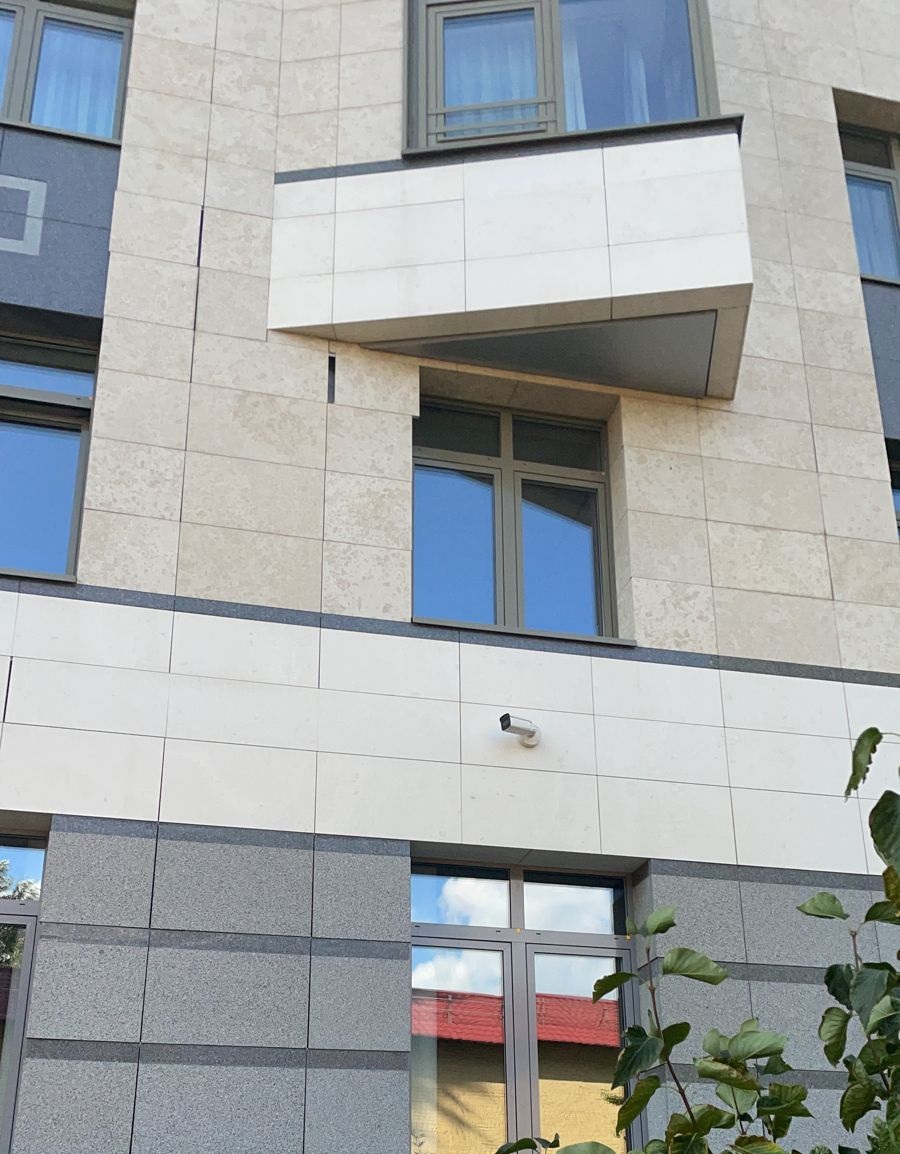 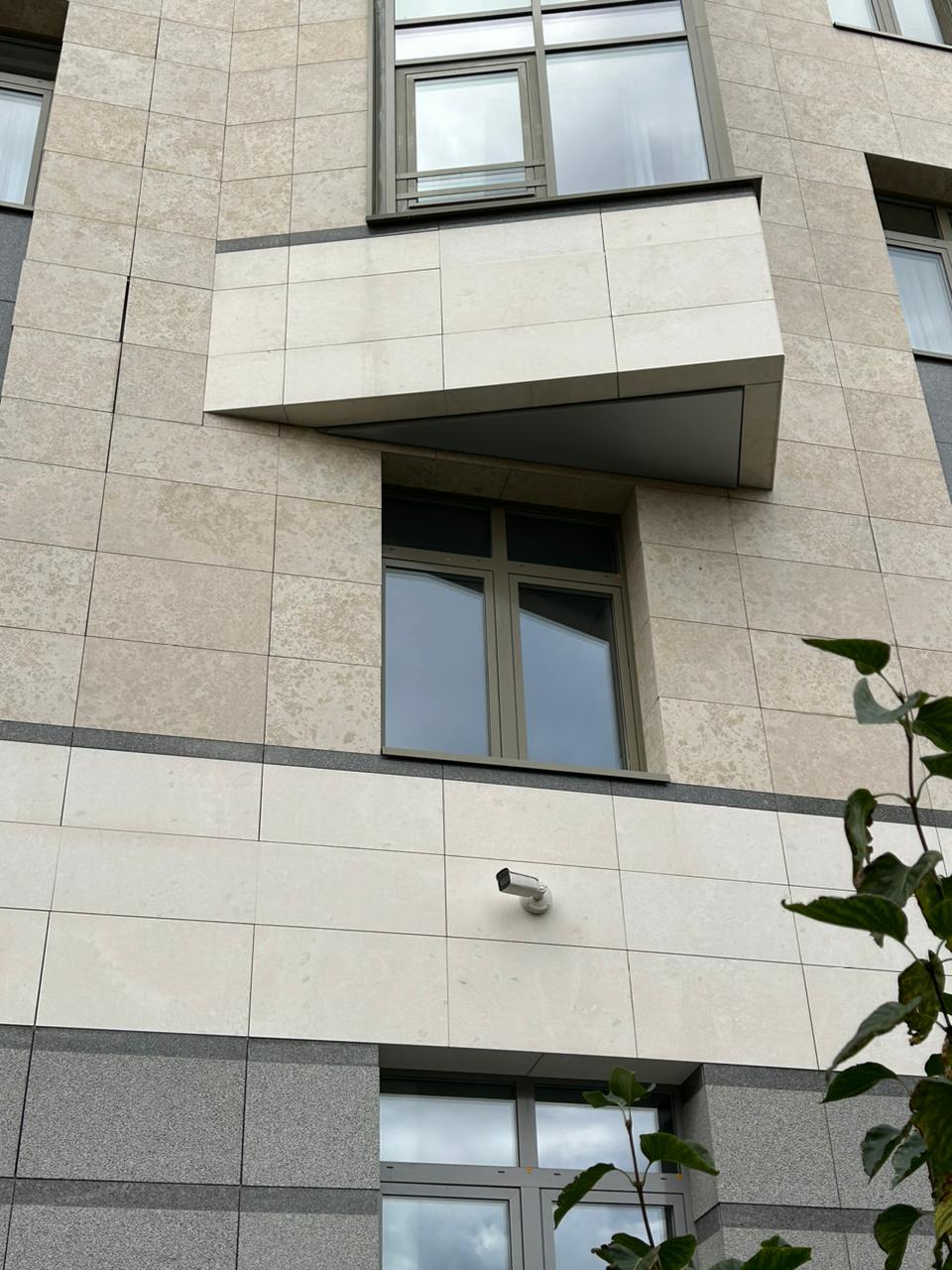 Ремонт дверного кабель-канала. Корпус 2, секция А.
Замена ламп аварийного освещения. Корпус 1, 2.
Фиксация резиновой прокладки на вентиляционной решетке. Корпус 2, секция В.
Ремонт деревянной обшивки лифта. Корпус 2, секция А.
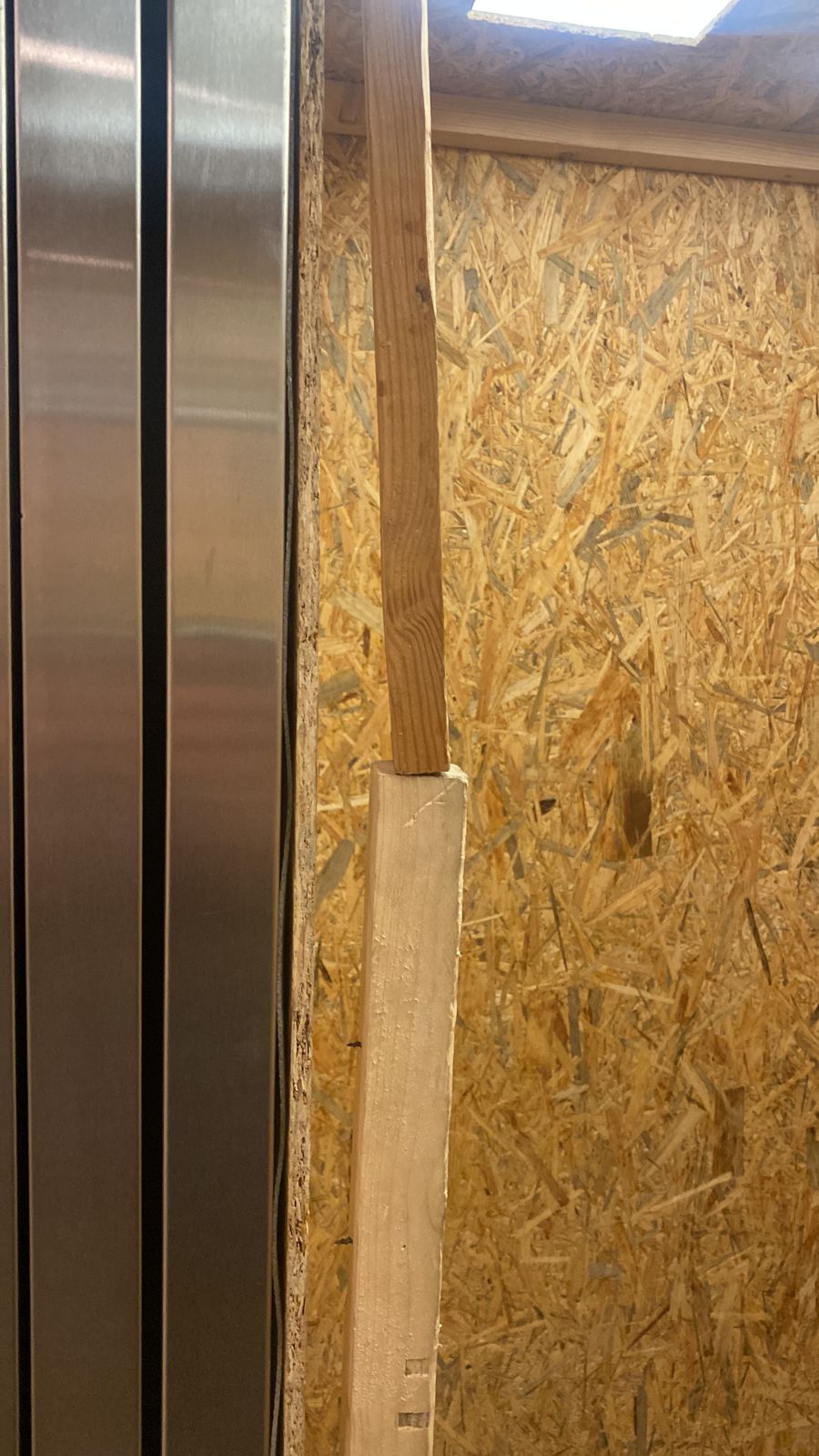 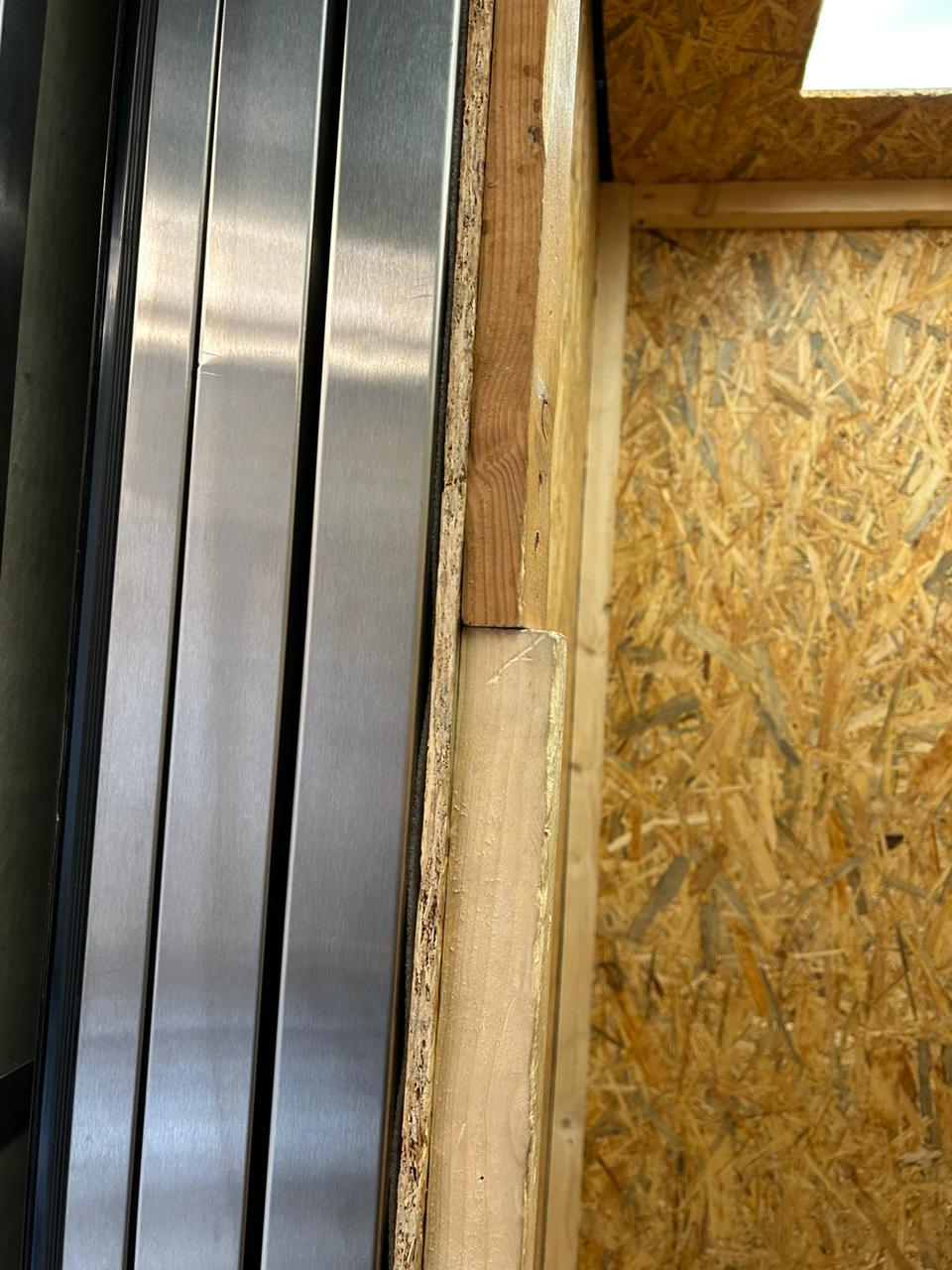 Ремонт декоративной плитки в лифтхолле. Корпус 2, секция А.
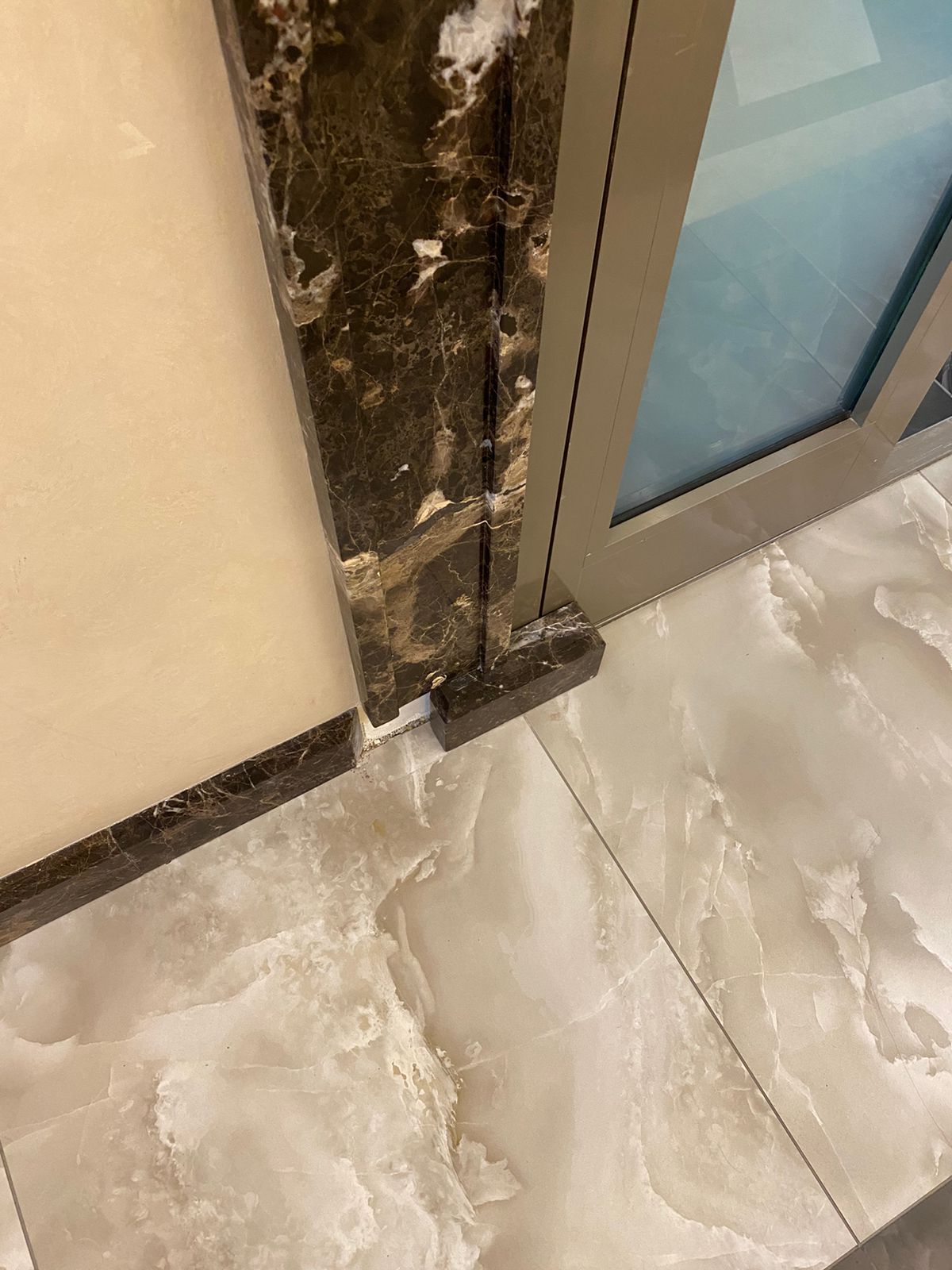 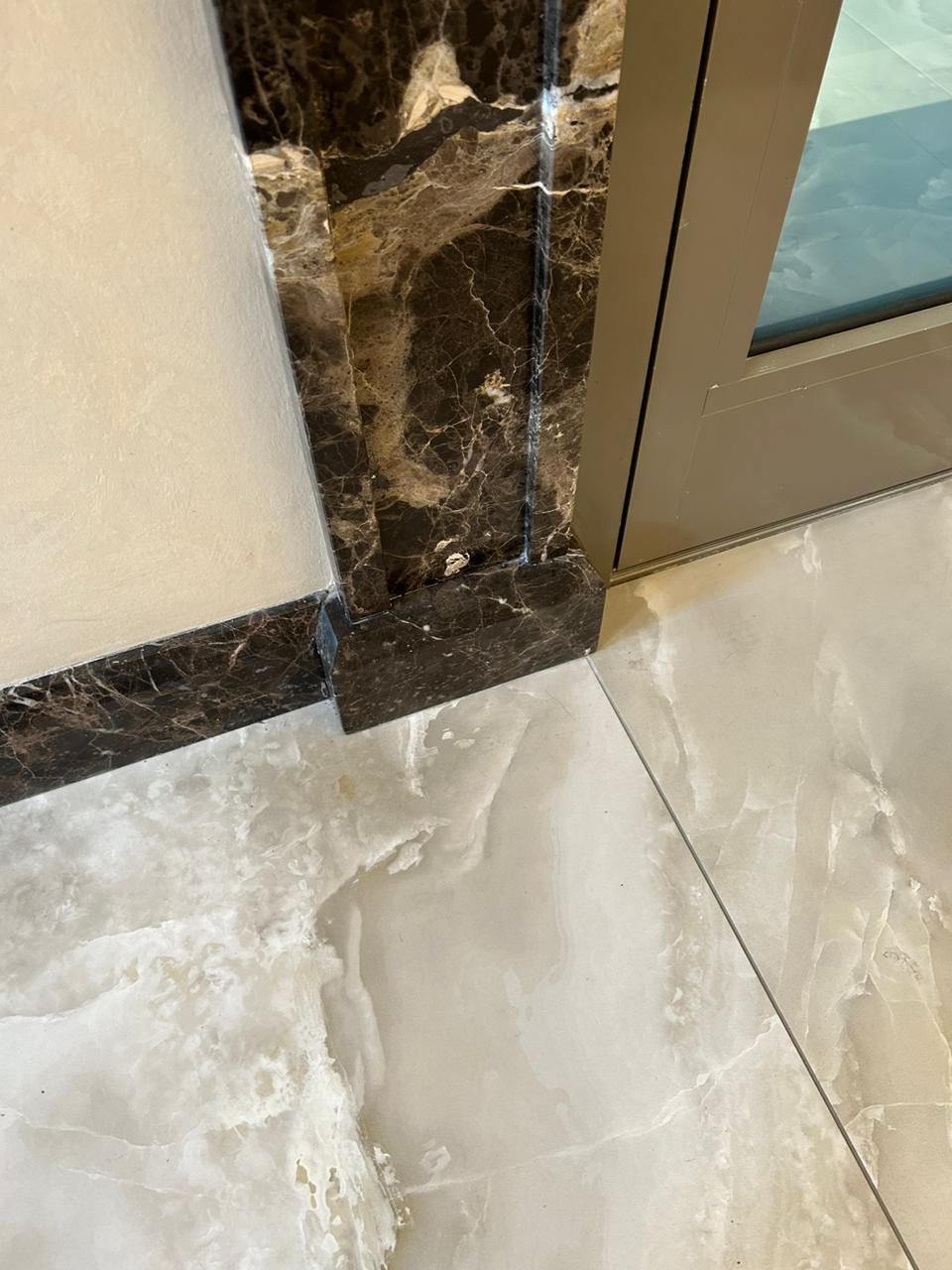 Ремонт провисания двери электрошкафа. Корпус 2, секция А.
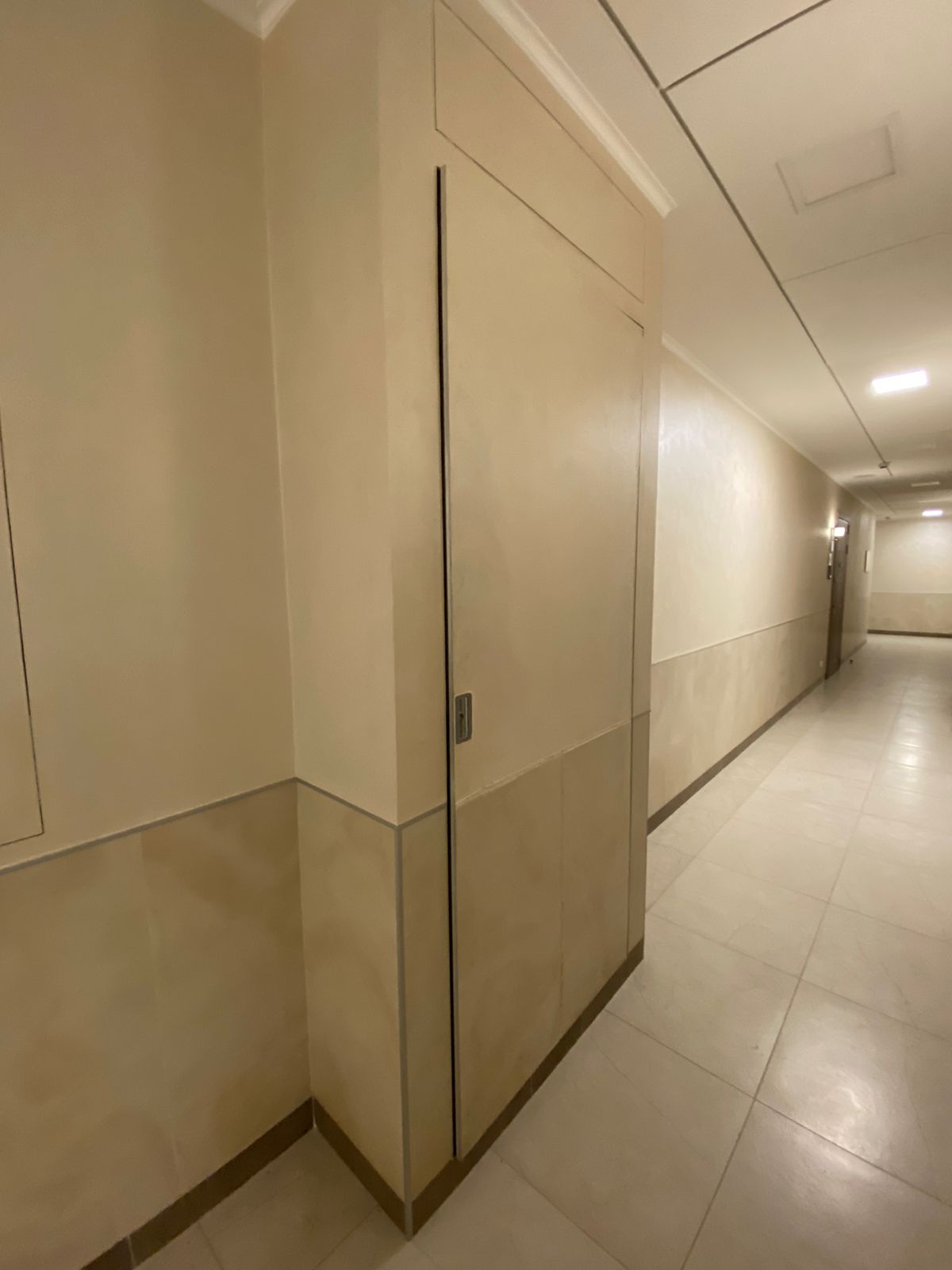 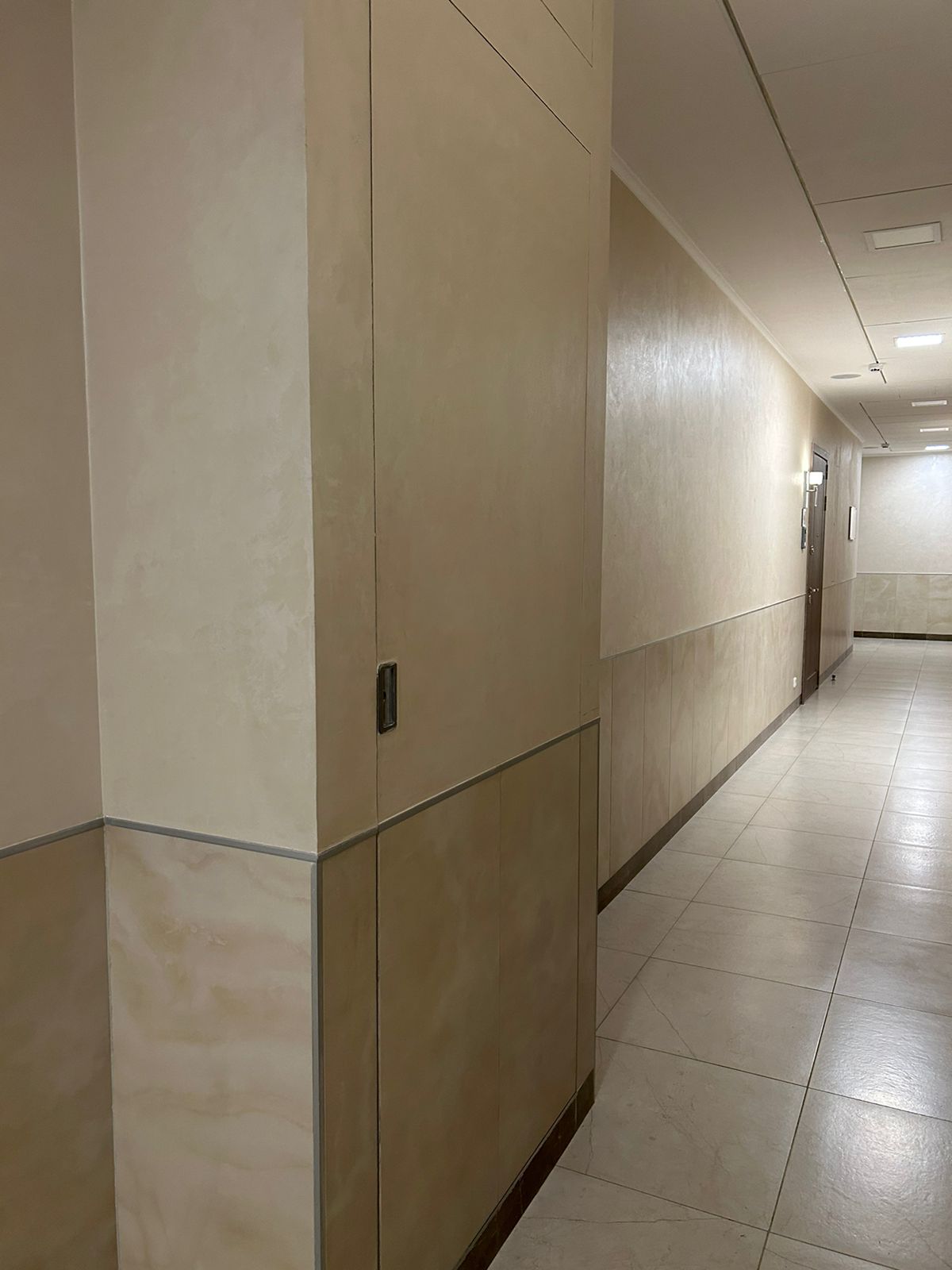 Фиксация дверной резиновой прокладки.Корпус 2, секция А.
Ремонт магнитного замка на калитке.Корпус 1.
Проведение сварочных работ в водомерном узле. Корпус 1.
Покраска стены под лестницей. Корпус 1, секция В.
Уборка кровель. Корпус 2, секция А, Б, В.
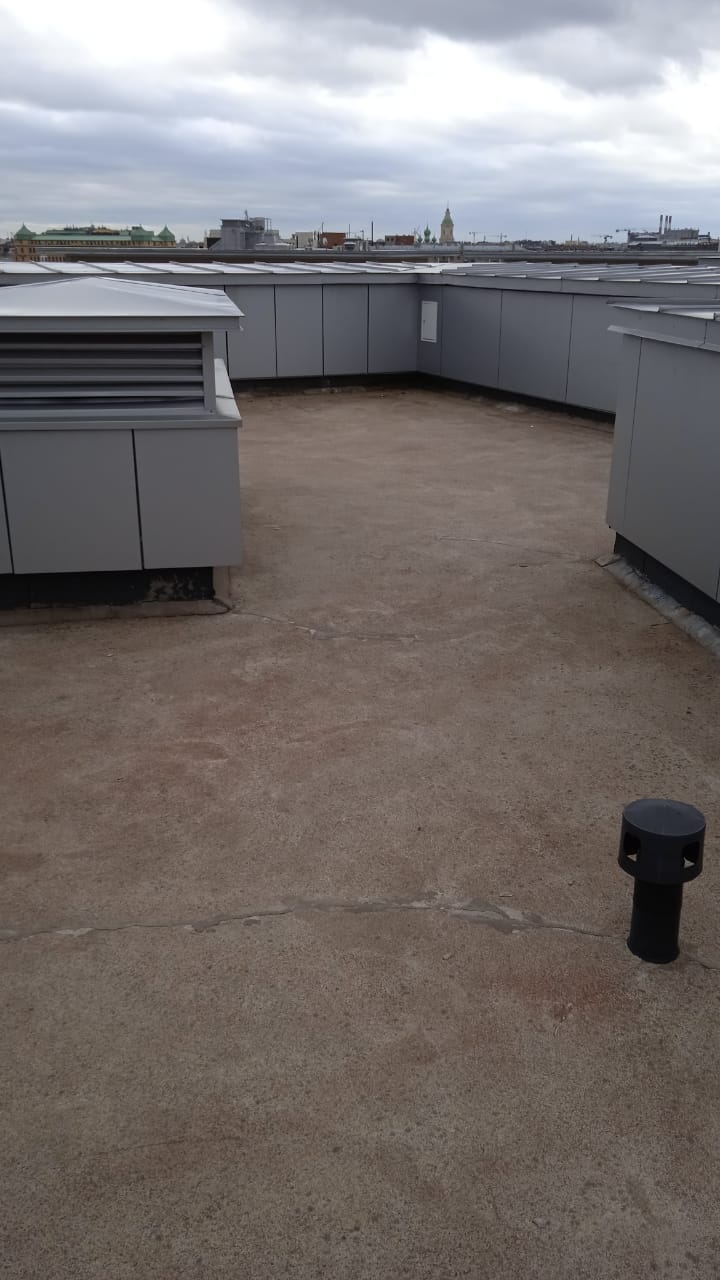 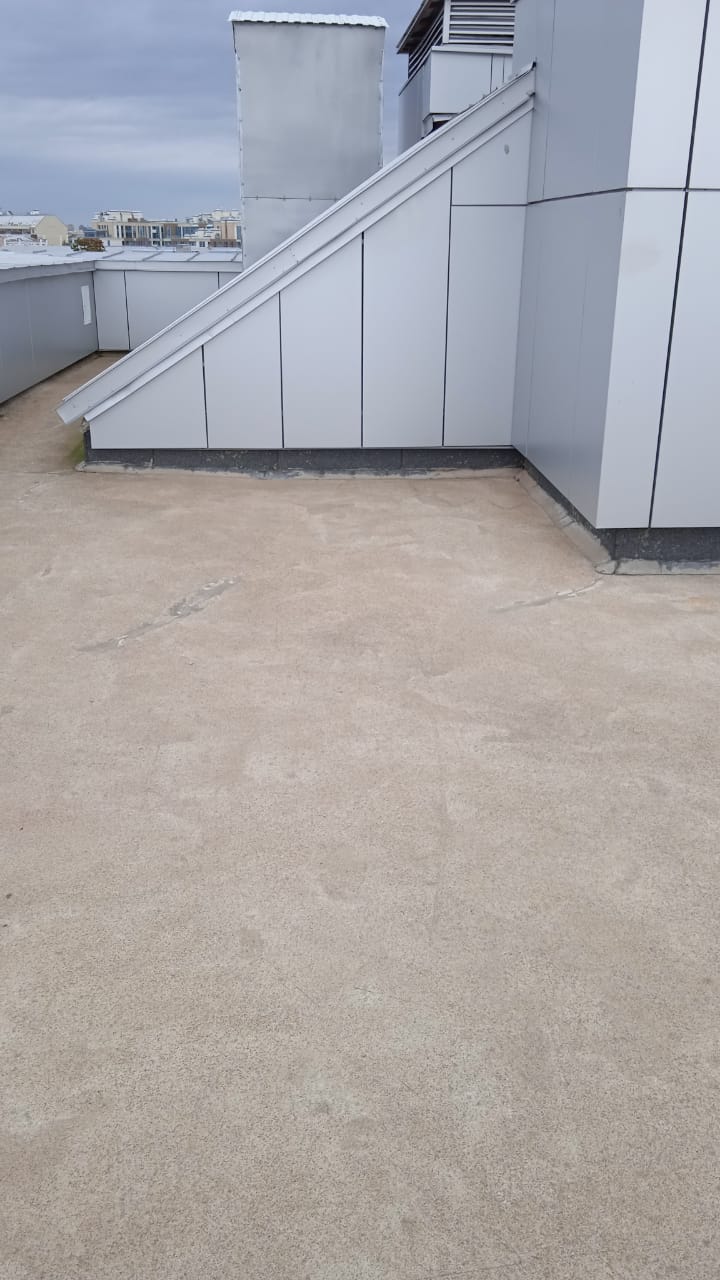 Затирка швов гранитных плит на стилобате в рамках гарантийных обязательств. Корпус 2, секция А
С уважение и заботой о вас, 
ТСН «Роял Парк» и ООО «УК» Сервис Экспресс